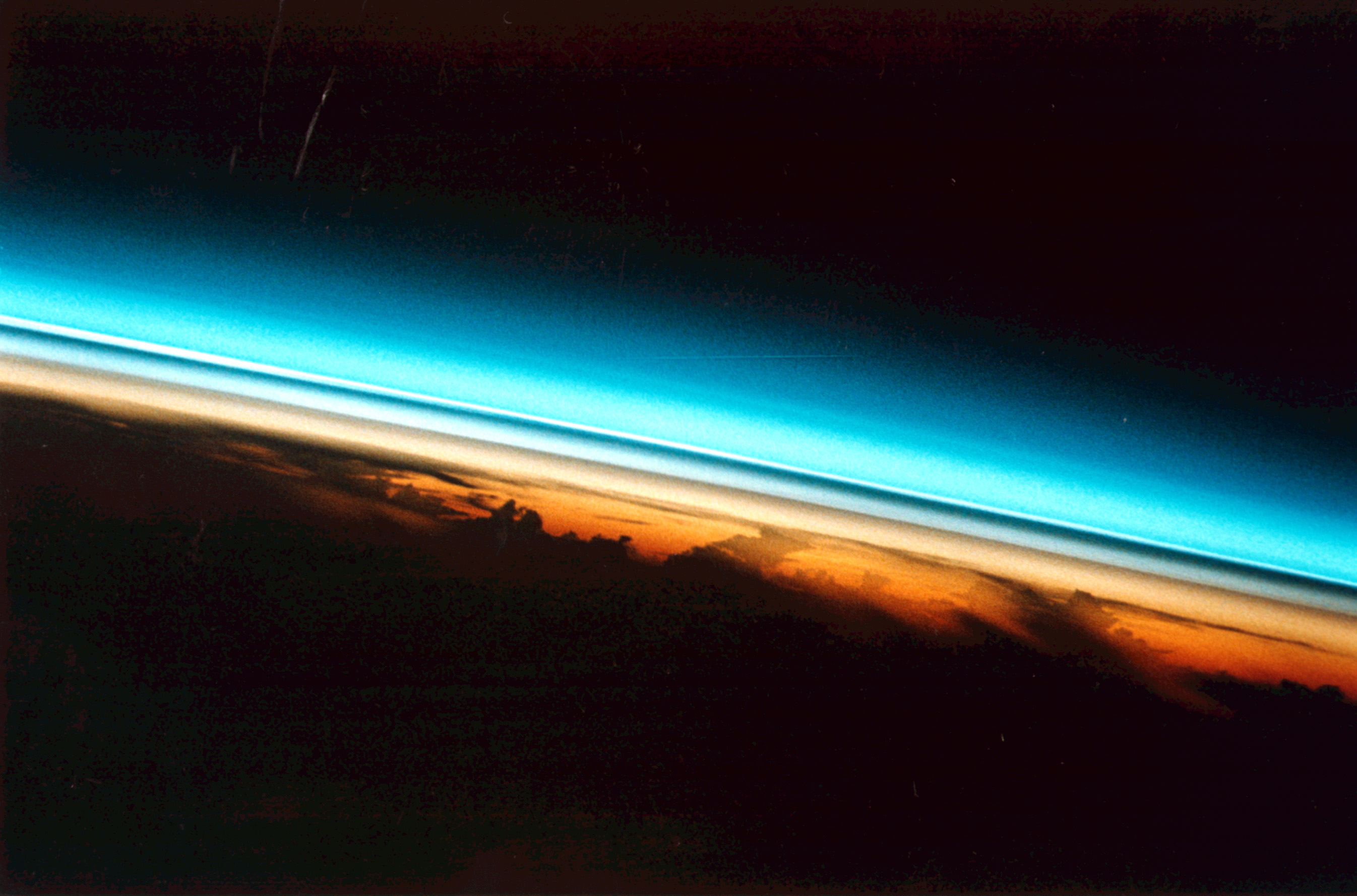 Model calculations of the contribution of SO2 to
the stratospheric aerosol layer
Chiranjeevi NalapaluPhD CandidateAWI PotsdamSupervisors: Dr I. Wohltmann, Prof. M. Rex, Priv. Doz. Dr. M. Hoepfner
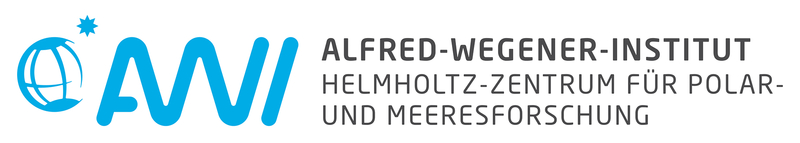 1
PPhoto: Space shuttle image of stratospheric aerosol layer after Pinatubo eruption
Motivation
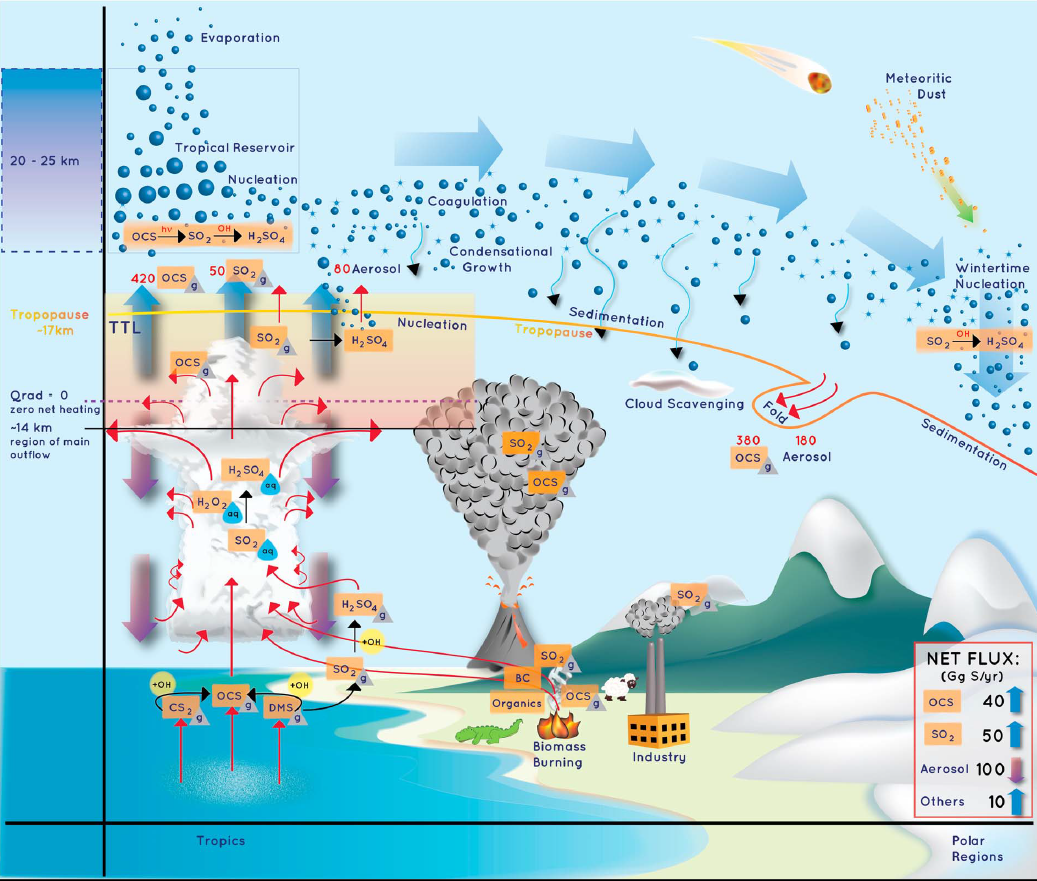 Stratospheric aerosol layer is important for
Radiative balance of earth and climate change
Stratospheric chemistry (“ozone hole”)
Geo-Engineering
Many processes of the stratospheric aerosol layer are not well
known
Contribution of tropospheric species like SO2 to stratospheric aerosol layer poorly quantified
Kremser et al., 2016
2
That‘s what we are interested in
Approach
Examine chemistry of SO2 and its transport to the stratosphere
Chemical and microphysical “box” model on moving air parcel trajectories ending in the stratosphere
Numerous sensitivity runs to assess range of uncertainty
Focus on “background” values under volcanically quiescent conditions
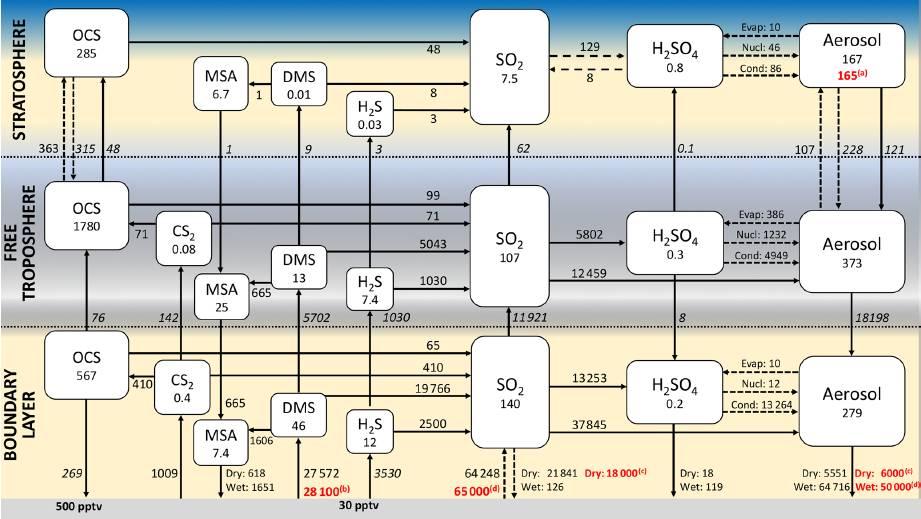 Feinberg et al., 2019
3
Our existing tools
Trajectory model of the ATLAS Chemistry and Transport Model of our working group
Convection model: Trajectory model includes „statistical“ convection model on individual trajectories
Simplified chemical and microphysical model focussing on the relevant SO2 and sulfur chemistry and cloud interactions
CAMS model for initialization of chemistry model at top of boundary layer
4
Results from preliminary work
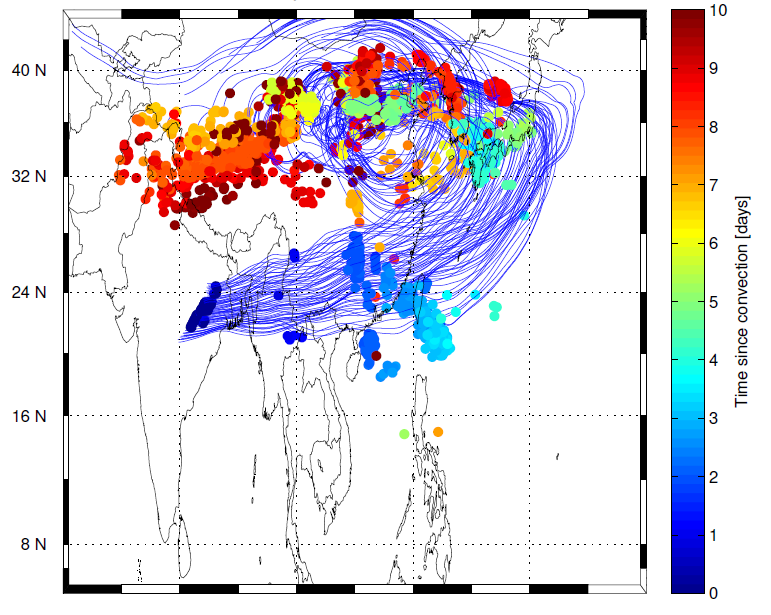 Example for trajectories ending at the measurements of a flight we want to compare with
Trajectories (blue)
Convective events on the trajectories (colored dots)
Color shows „age“ of convection
5
Results from preliminary work
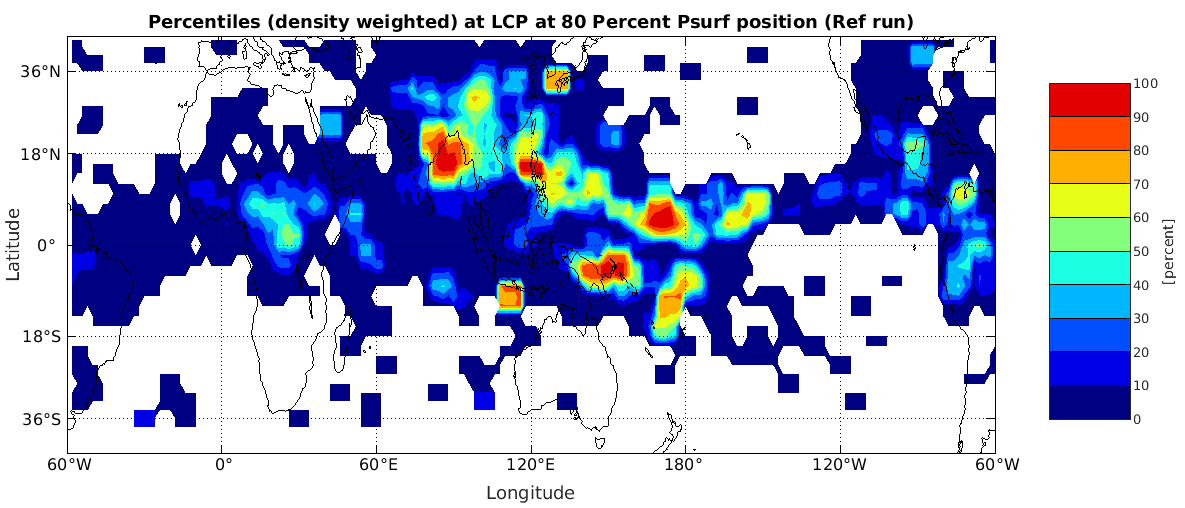 6
Results from preliminary work
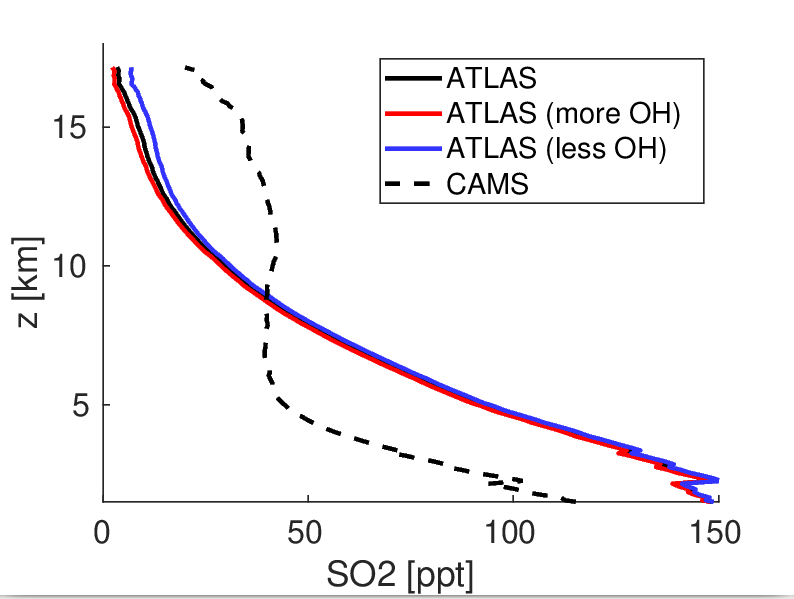 Example for sensitivity runs
Mean over large ensemble of trajectories reaching the stratosphere
Modelled SO2 from chemistry model
Sensitivity to different values of OH
7
Comparison and validation of model results with measurements
Some results from the literature how this can look like
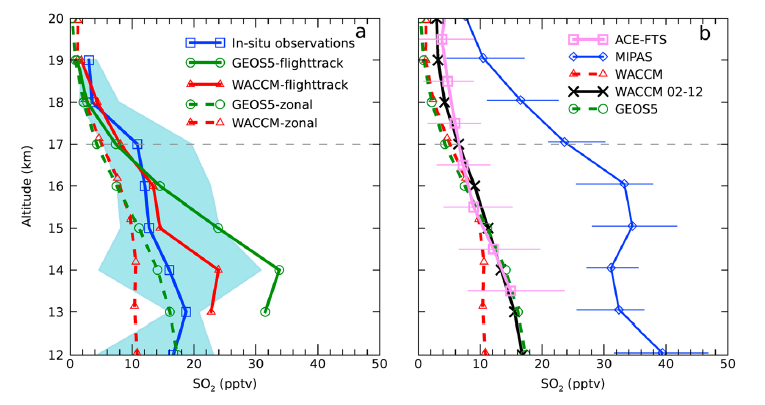 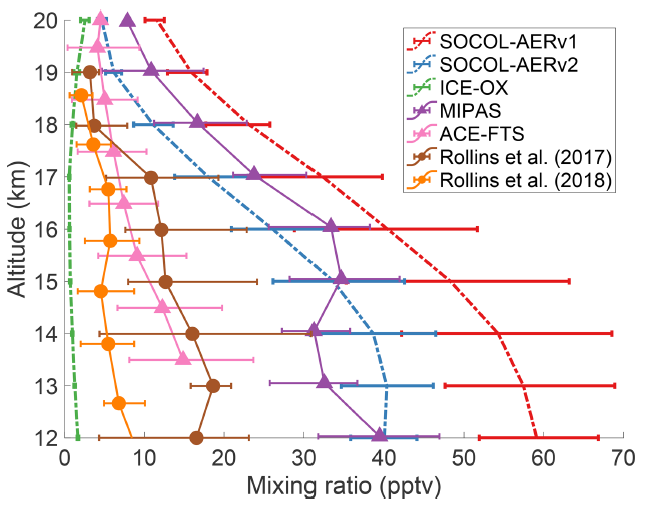 Rollins et al., 2017
Feinberg et al., 2019
8